ФИЗИЧЕСКАЯ КУЛЬТУРА
ПРЕЗЕНТАЦИЯ ПРОВЕДЕНИЯ УРОКА ПО ЛЫЖНОЙ ПОДГОТОВКЕ
 В 5 КЛАССЕ
Учитель физической культуры-Харюшина И.А.
Тема : Лыжная  подготовка. 
Совершенствование  
техники одновременного  бесшажного хода.
Повторение торможения на склоне “Плугом”.
Место проведения : учебная лыжня.
Время : 45 минут.
Инвентарь : лыжи , лыжные палки , флажки,
                          свисток , секундомер.
Задачи урока
- образовательные:
Совершенствовать технику одновременного бесшажного хода.
Повторить торможение «Плугом».
Повторить технику выполнения подъема  «елочкой».
- развивающие: 
  развитие выносливости;
  развитие координации движений.
- оздоровительные:
 закаливание воздухом;
 профилактика нарушения осанки.
Подготовительная часть : 15 мин
1.Построение в шеренгу с лыжами : 2 мин.
   Лыжи поставить рядом с левой ногой .Равнение по 
    линии. Смотреть вперед. Следить за осанкой.
    Проверить наличие спорт формы. 
    Выявить отсутствующих по болезни и 
    освобожденных.
2.Основы теории : значение занятий лыжным спортом для поддержания умственной  и 
 физической  работоспособности.
3. Построение  в  круг.
    Дыхательные упражнения.
  1. И.п. – о.с.
      а) – медленно вдыхая , развернуть плечи наклонить
       голову назад , поднять руки в стороны вдох ,
      б)– и.п., выдох.
   2. И.п. – о.с.
       а) –наклон вперед туловища, выдох.
       б) – и.п., вдох.
   3. Ходьба на месте – 6 шагов.
   4. Ходьба в полуприседе – 6 шагов.
   5. Руки за спину ,пальцы в замок .
6. Построение в колонну по одному на лыжах.
    Организованное передвижение к учебной лыжне.
    Проверить правильность креплений .Осуществлять контроль 
     за соблюдением дистанции на лыжне .
Основная часть : 25 мин.
1. ОРУ на лыжах : 2 мин.
1. И.п. – стойка лыжника
      поднять левую ногу ,руку с палками  приподнять  
  2. И.п.
  3-4 то же с правой ноги.
   Повторить 3 раза. Удерживать равновесие .
2.И.п.  - стойка лыжника
     1-2 – отвести левую лыжу в сторону, руки с 
      палками вперед.
     3-4  И.п.
     5-8  то же  правой ноги.
     Повторить 4 раза. Удерживать равновесие.
2.Произвольное движение по кругу.
       Пульсометрия  :  5 мин.
       Распределение учащихся по группам  по  лыжне .
       Проверка соблюдения техники безопасности .
          Измерение пульса. Регуляция нагрузки.
3.Контроль усвоения техники одновременного     
  бесшажного хода : 1 мин.
  Исправление ошибок. Учитель контролирует работу каждого
  ученика , дети учатся оценивать работу друг друга.
Ошибки в технике одновременного
бесшажного хода:
мелкие:
-широкая постановка палок;
-неполное выпрямление туловища;
значительные:
-недостаточный наклон туловища при; 
одновременном отталкивании палок;
-незаконченный толчок палками;
-преждевременное выпрямление туловища;
-сгибание ног;
4.Игра « Будь внимательным» : 3 мин.
     Отработка лыжного хода  с преодолением искусственных
       препятствий, передвижение между конусами и остановки 
        по звуковому сигналу.
5. Торможение на склоне  «Плугом» : 5 мин.
       Проверка соблюдения техники безопасности ,положение
         лыжных палок на спуске, подъеме . Положение ног.
       1. Спуск в разных стойках. Повторить 2 раза.
       2. Торможение в начале, середине, конце спуска.
Ошибки при торможении “Плугом”
-слишком большой наклон туловища вперёд;
-выпрямление ног в коленных суставах;
-неравномерная нагрузка на ноги;
-недостаточно крутая постановка лыж на кант;
-носки лыж широко разведены;
-палки слишком широко разведены или низко опущены.
Технику выполнения подъема «елочкой» оценивать во время непрерывного передвижения по кругу.
Подъём «ёлочкой» применяется при преодолении склонов снизу вверх в прямом направлении. Передние концы лыж разводятся в стороны, а лыжи ставятся на внутренние рёбра. Для уверенного преодоление подъёма, нужно создавать двойную опору ( на разноимённые руку и ногу). Чем круче подъём тем шире разводятся концы лыж, короче делается шаг.
 Незначительный наклон туловища, небольшое выдвижение ноги вперёд и сгибание ноги в коленном суставе. Палки держать под мышками, не касаясь снега.
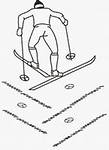 6. Произвольное передвижение на лыжах : 5 м.
   Контроль техники скольжения.
7. Построение на лыжах в шеренгу : 4 мин.
      Игра « По местам».
       Передвижение в медленном темпе.
        Следить за осанкой.
Правила:
Все участники на лыжах и с палками размещаются по большому кругу . Водящий стоит вне круга. Играющие движутся по кругу. Водящий подъезжает к играющему и говорит: “За мной!”. Тот втыкает палки в снег едет за водящими. Там собираются все игроки и двигаются в колонну и выполняют движения водящего. Водящий отводит их в сторону от круга и подаёт команду: “По местам!”. Все участники возвращаются в круг и берут любые палки. Кому не достались палки становится водящим.
Заключительная часть : 5 мин.
1. Построение на учебной лыжне : 1 мин.
           Лыжи положить.
2. Упражнение на релаксацию.
            Выполнять под счет. Дыхание глубокое, темп средний.
         1.Шаг вперед, руки вверх, вдох.
         2.Шаг назад, руки вниз, выдох.
3. Построение в колонну по одному с лыжами   
     в руках : 1 мин.
4. Подведение итогов урока : 1 мин.
          Учитель объявляет отметки  и сообщает домашнее 
           задание : выполнить имитационные движения 
                                           лыжных ходов.
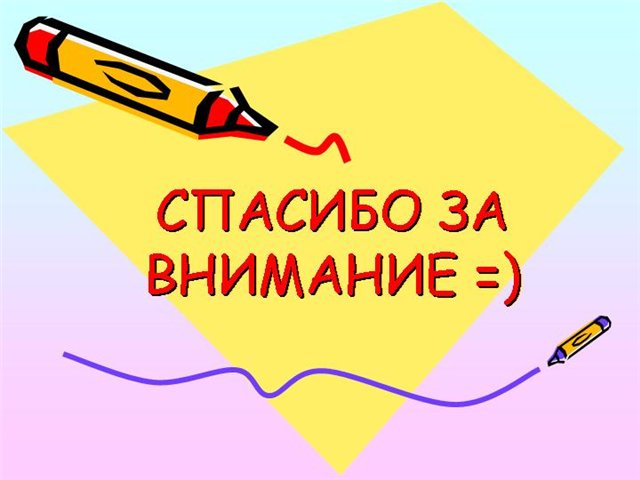